31.03.20


L.O: to solve problems involving the calculations of percentages
Introduction

Match the answers to the correct question.
Y6
Introduction

Match the answers to the correct question.
Y6
Varied Fluency 1

Increase the following numbers by 35%.


A) 300



B) 60



C) 50
Y6
Varied Fluency 1

Increase the following numbers by 35%.


A) 300		35% of 300 = 105; 	300 + 105 = 405



B) 60		35% of 60 = 21; 	60 + 21 = 81



C) 50		35% of 50 = 17.5; 	50 + 17.5 = 67.5
Y6
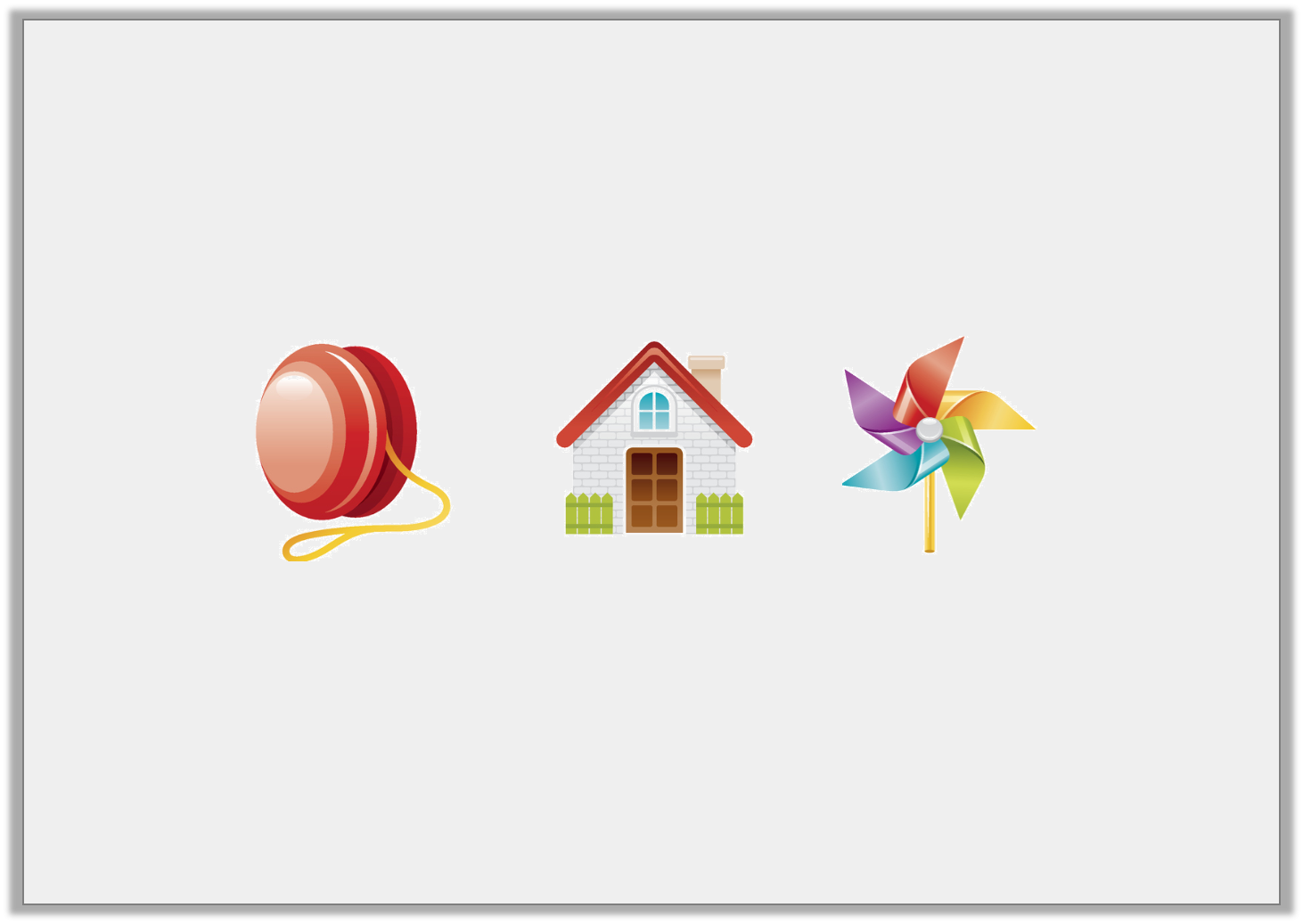 Varied Fluency 2

Jaxon is reducing the prices of items in his shop by 20%.  

Calculate the new prices.
Y6
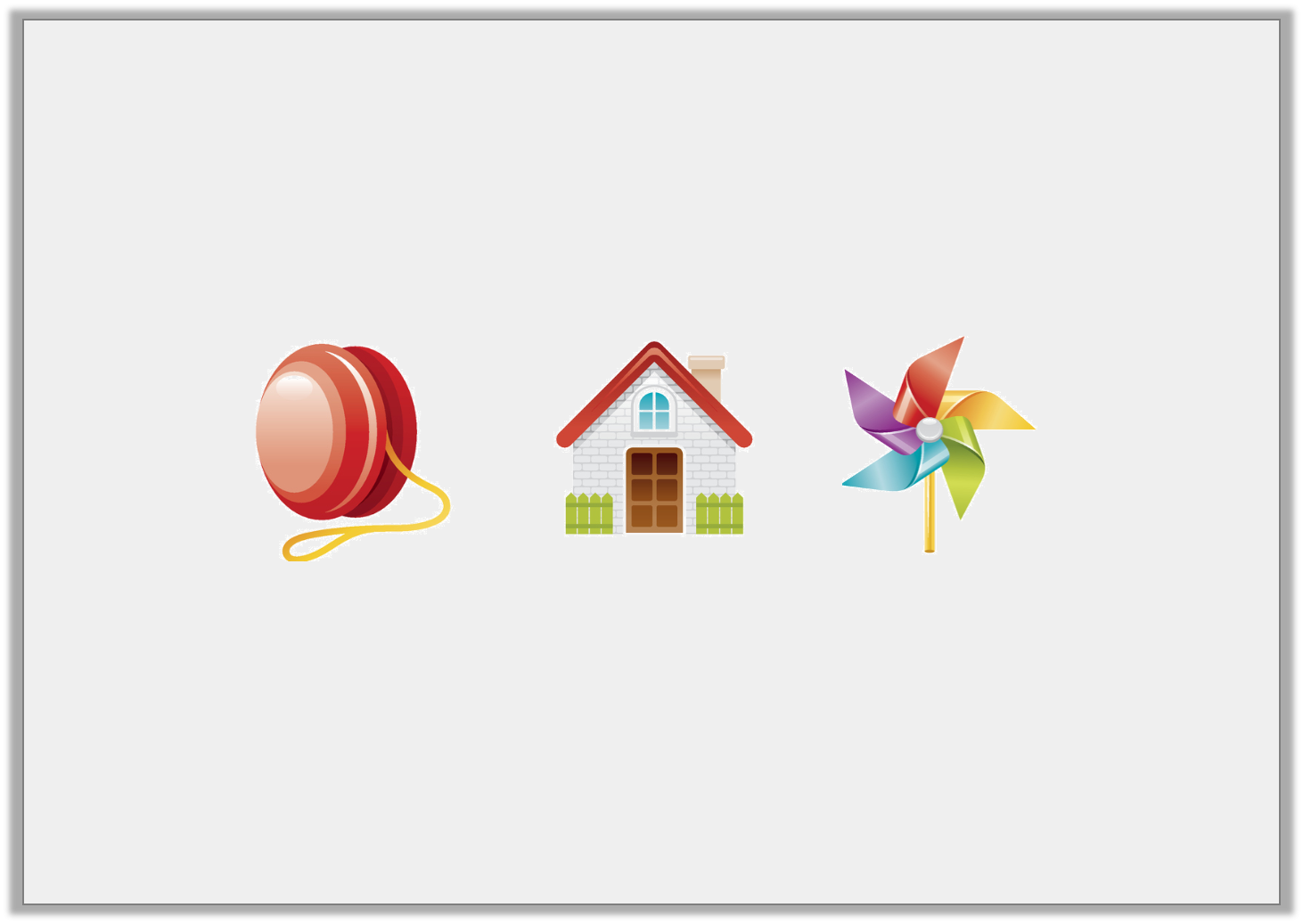 Varied Fluency 2

Jaxon is reducing the prices of items in his shop by 20%.  

Calculate the new prices.










Yo-yo: 80% of £10.50 = £8.40
House: 80% of £15 = £12.00
Windmill: 80% of £12 = £9.60
Y6
Varied Fluency 3

Iqra scored 60 in her maths test.  

She made herself a target of scoring 15% more in her next test. 

What does her score need to be to hit her target?
Y6
Varied Fluency 3

Iqra scored 60 in her maths test.  

She made herself a target of scoring 15% more in her next test. 

What does her score need to be to hit her target?


15% of 60 = 9
 
60 + 9 = 69

She needs to score at least 69
Y6
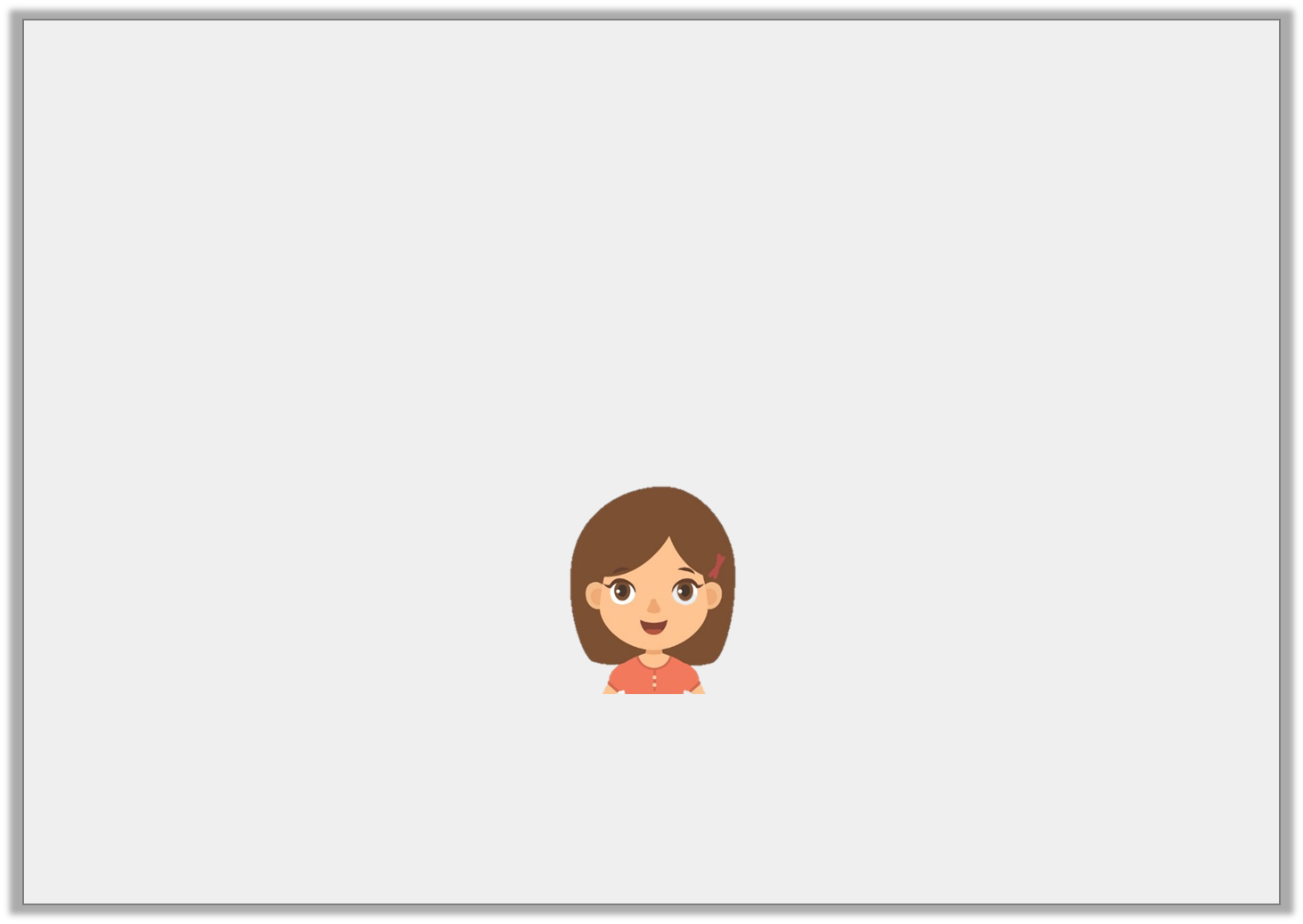 Varied Fluency 4

True or false?
A 5% decrease in price from £30 means there is £1 off.
Y6
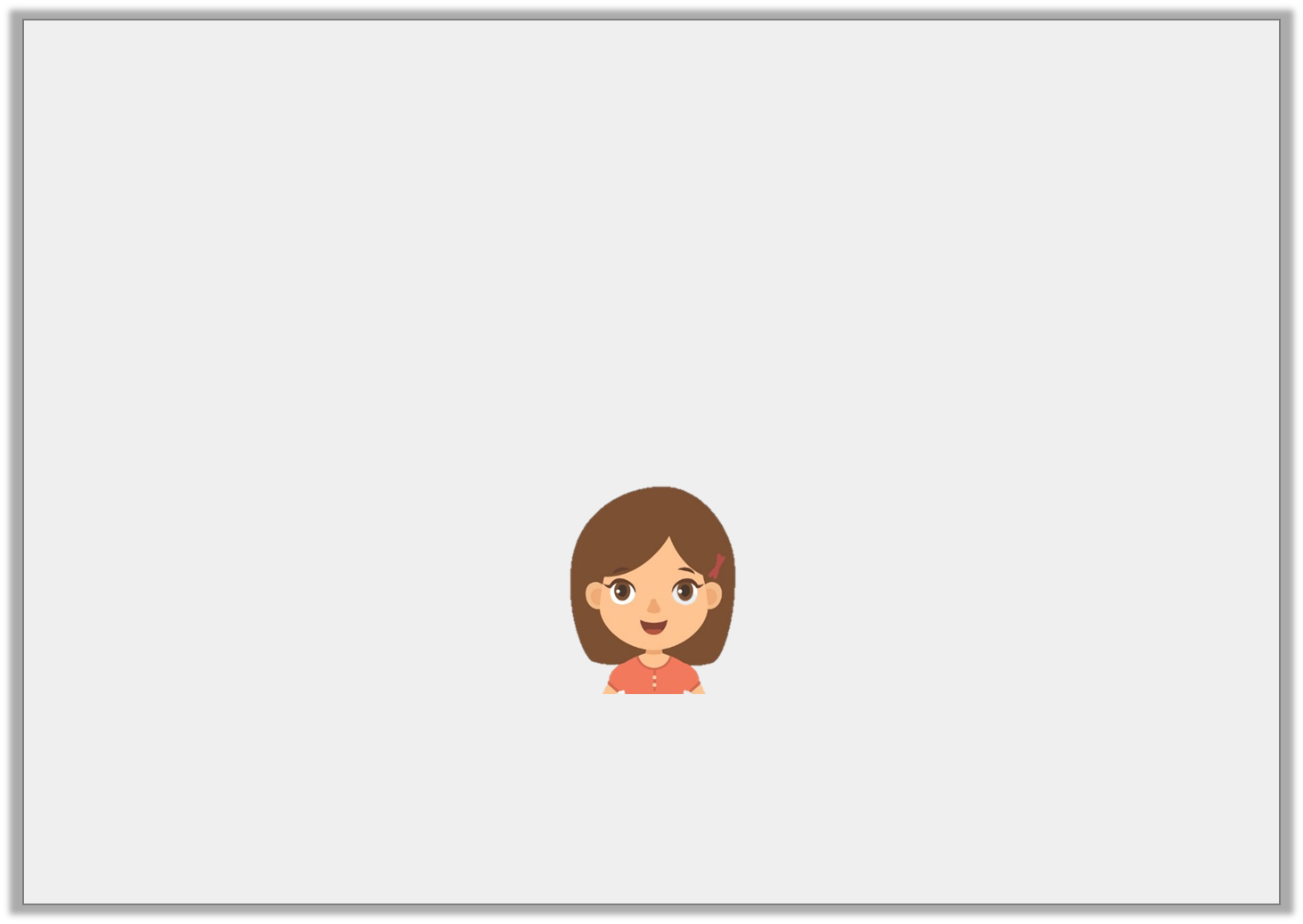 Varied Fluency 4

True or false?














False. There is £1.50 off.
A 5% decrease in price from £30 means there is £1 off.
Y6